Ergometrie
Studijní materiály byly vytvořeny za podpory projektu MUNI/FR/1474/2018
Ergometrie
zátěžové vyšetření – snímání EKG a dalších parametrů v závislosti na zvyšujícím se stupni zátěže na ergometru
 kromě EKG lze snímat: 
 spotřeba O2, výdej CO2, krevní tlak, krevní vzorky (hlavně laktát)

Typy ergometrů
 Rotoped – zátěž hlavně dolní poloviny těla
 Veslařský trenažér – zátěž horní poloviny těla
 Rumpálový ergometr – rotoped pro ruce, u para/kvadruplegie
 Schůdky
 Běžící pás

Uplatnění
 sportovní medicína
 rehabilitační medicína
 kardiologie
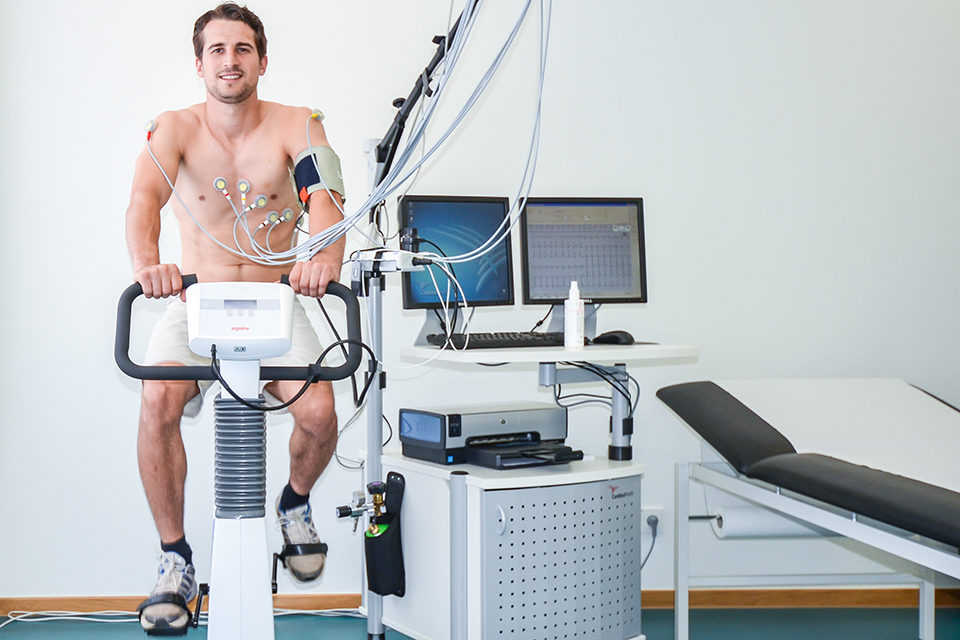 Základní protokoly ergometrie
rampový
kontinuální růst
 stupňovitý
 jednostupňový
 stupňový s přestávkami
 kombinovaný
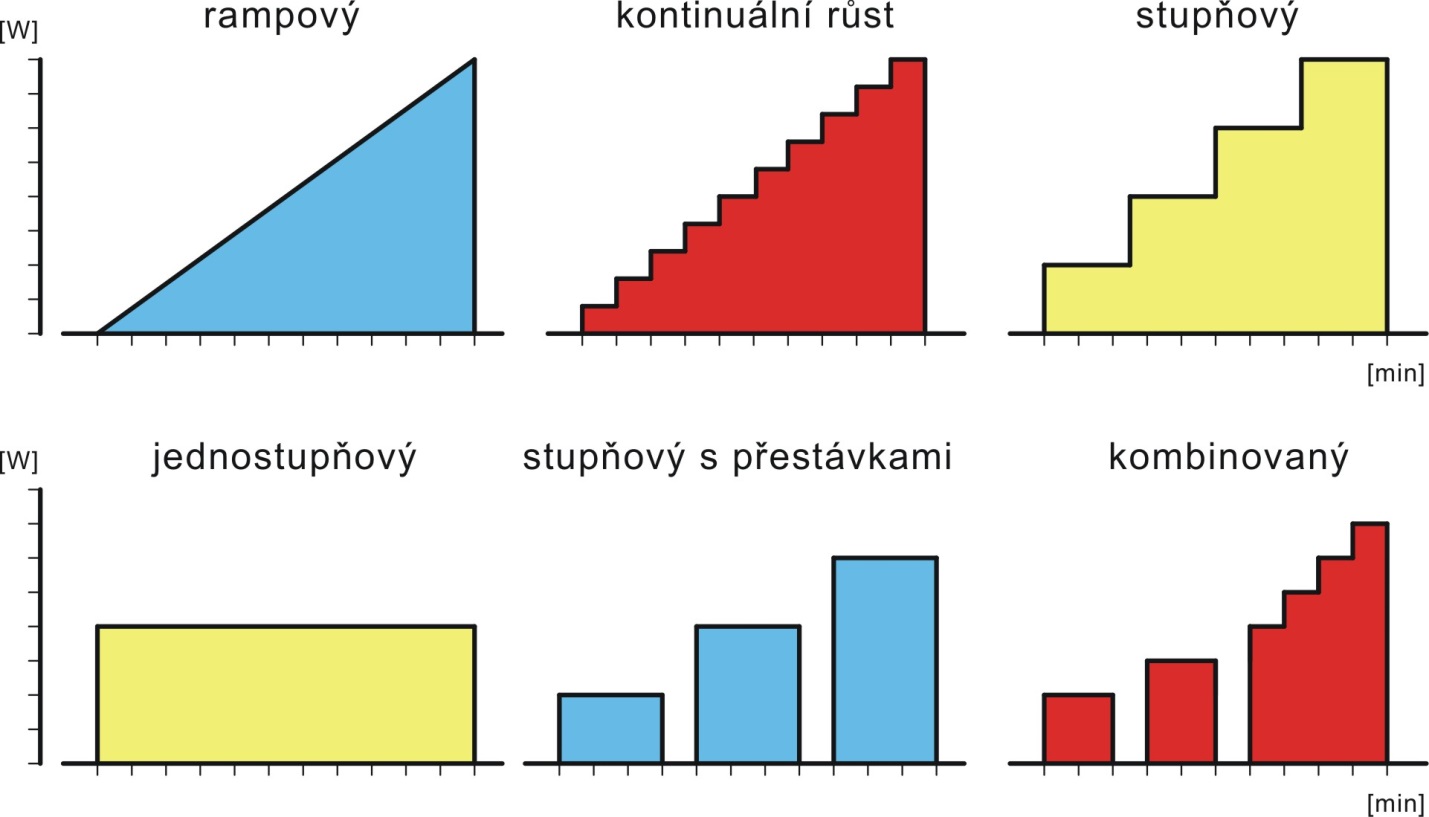 Metabolismus srdečního svalu
náročný na prokrvení, hustá kapilarizace
 prokrvuje se především na začátku diastoly, protože v systole je sval v kontrakci a cévy jsou uzavřené. To platí především pro levou komoru, která vyvíjí vyšší tlak – je zranitelnější.
 srdce je jako domácí prasátko, zpracuje, co se mu dává
 60 % volné mastné kyseliny, triglyceridy (60 – 90 % acetyl_CoA z beta oxidace)
 35 % sacharidy
 5% ketolátky (hladovění nebo neléčený diabetes)
 za normálních okolností (mimo ischemii a max výkon) metabolizuje laktát
 vysoká spotřeba kyslíku
 fyziologicky jen oxidativní fosforylace – maximalizace tvorby ATP, vysoké množství mitochondrií
 stačí malá ischemie pro narušení metabolismu

Patologicky za anaerobních podmínek (ischémie) se pyruvát redukuje na laktát – anaerobní glykolýza - ztráta kontraktilní funkce, arytmie, smrt buněk. Uvolnění troponinu z cytoplazmy myocytů – marker infarktu myokardu
Srdeční frekvence a zátěž, W170
se zvyšující se zátěží roste srdeční frekvence (SF) lineárně až k dosažení maximální hodnoty
 maximální srdeční frekvence - závislá na věku 
 odhad max. srdeční frekvence = 220-věk  (jsou i jiné vzorce)
 limitem je délka refrakterní fáze akčního potenciálu kardiomyocytu a také přílišné zkrácení diastoly, kdy se zkracuje čas pro plnění komor krví a prokrvení myokardu



 klidová srdeční frekvence – závislá na trénovanosti
 u trénovaných jedinců klesá třeba až na 50 tepů/min v klidu

 index W170: pracovní kapacita při srdeční frekvenci 170 tepů/min
 max u netrénovaného 180 tepů/min, u trénovaného až 220 tepů/min
Srdeční frekvence a zátěž, W170
Do frekvence 180/min je vzestup srdeční frekvence při kontinuálním nárůstu zátěže LINEÁRNÍ
200
180
160
netrénovaný jedinec
W170 : Index zjišťující pracovní kapacitu při srdeční frekvenci 170 tep/min. Je vyšší u trénovaného jedince.
140
Srdeční  frekvence [tepy/ min]
120
trénovaný jedinec
100
90
W170
W170
Výkon [W] nebo [W/kg]
trénovaný
netrénovaný